PROJETO MULTISSETORIAL PARA O DESENVOLVIMENTO DO PARANÁ – BANCO MUNDIAL
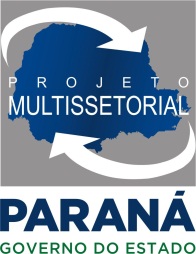 REUNIÃO DO COMITÊ GESTOR


JULHO, 2017
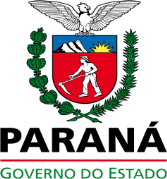 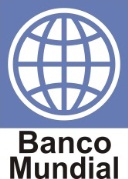 V.1.0 – 20/04/2017
SIGMA-PP
DEFINIÇÃO E OBJETIVO
Plataforma oficial do Governo do Estado do Paraná para gerenciar, monitorar e acompanhar programas e projetos vinculados a operações de crédito interno e externo:
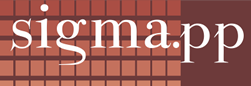 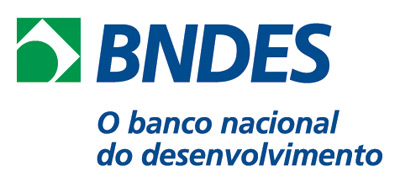 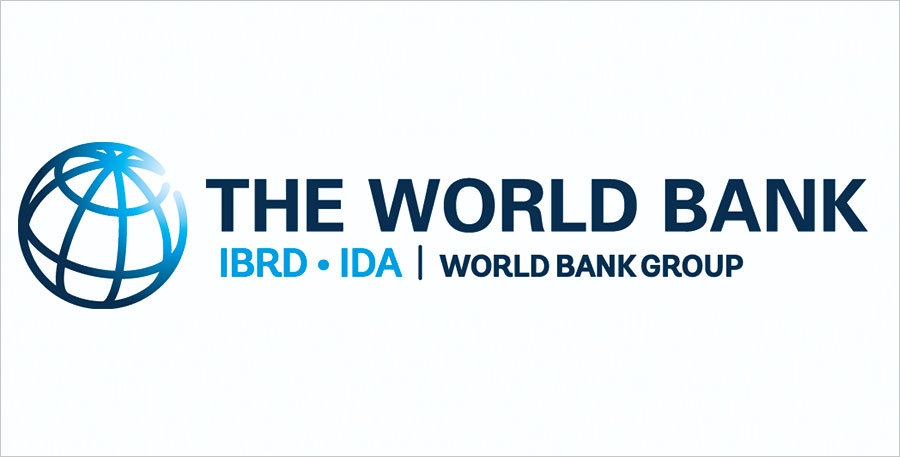 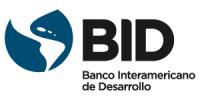 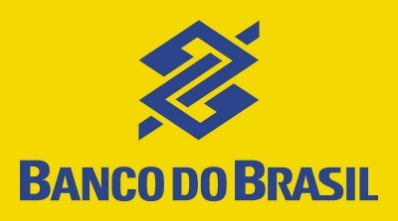 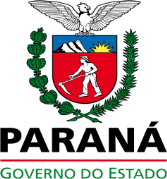 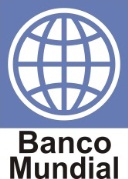 V.1.0 – 20/04/2017
SIGMA-PP
DEFINIÇÃO E OBJETIVO
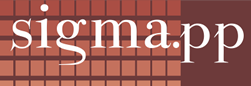 OBJETIVO 
Proporcionar maior agilidade, transparência, confiabilidade nas informações prestadas e ferramenta de gerenciamento e acompanhamento dos projetos. 

VANTAGENS
Sistema 100% online 
Geração de Relatórios 
Controle e Gerenciamento de Projetos 
Integrado ao SIAF
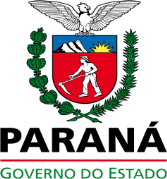 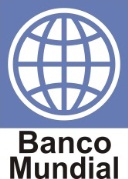 V.1.0 – 20/04/2017
SIGMA-PP
DEFINIÇÃO E OBJETIVO
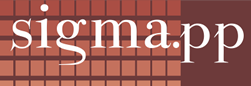 FINANCEIRO
CONTRATOS
INDICADORES
OBJETIVOS 
Detalhar os pagamentos para prestação de contas.
Relatórios financeiros
Relatórios gerenciais
STATUS
EM OPERAÇÃO  
Família Paranaense (BID)
Paraná Seguro(BID) 
Multissetorial (BIRD) 
Profisco(BB)
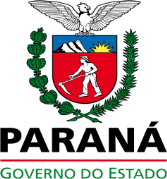 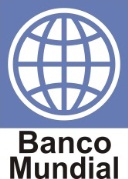 V.1.0 – 20/04/2017
SIGMA-PP - MÓDULO GESTÃO FINANCEIRA
DESENVOLVIMENTO E IMPLANTAÇÃO
REGRAS DE EXECUÇÃO
Módulo financeiro
2012
INICIO DO DESENVOLVIMENTO DO SIGMA.PP
2016
APRESENTAÇÃO AOS COORDENADORES
maio
2016
TREINAMENTO
junho
50 pessoas
2016
INÍCIO DA OPERAÇÃO DO SISTEMA – MÓDULO FINANCEIRO
julho
pagamentos de 01/01/16 a 30/06/16 – 1º Desembolso
2017
3º DESEMBOLSO PELO SISTEMA
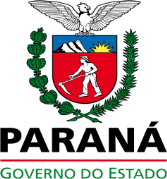 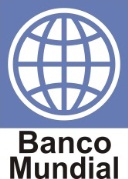 julho
V.1.0 – 20/04/2017
SIGMA-PP - MÓDULO GESTÃO FINANCEIRA
DESENVOLVIMENTO E IMPLANTAÇÃO
REGRAS DE EXECUÇÃO
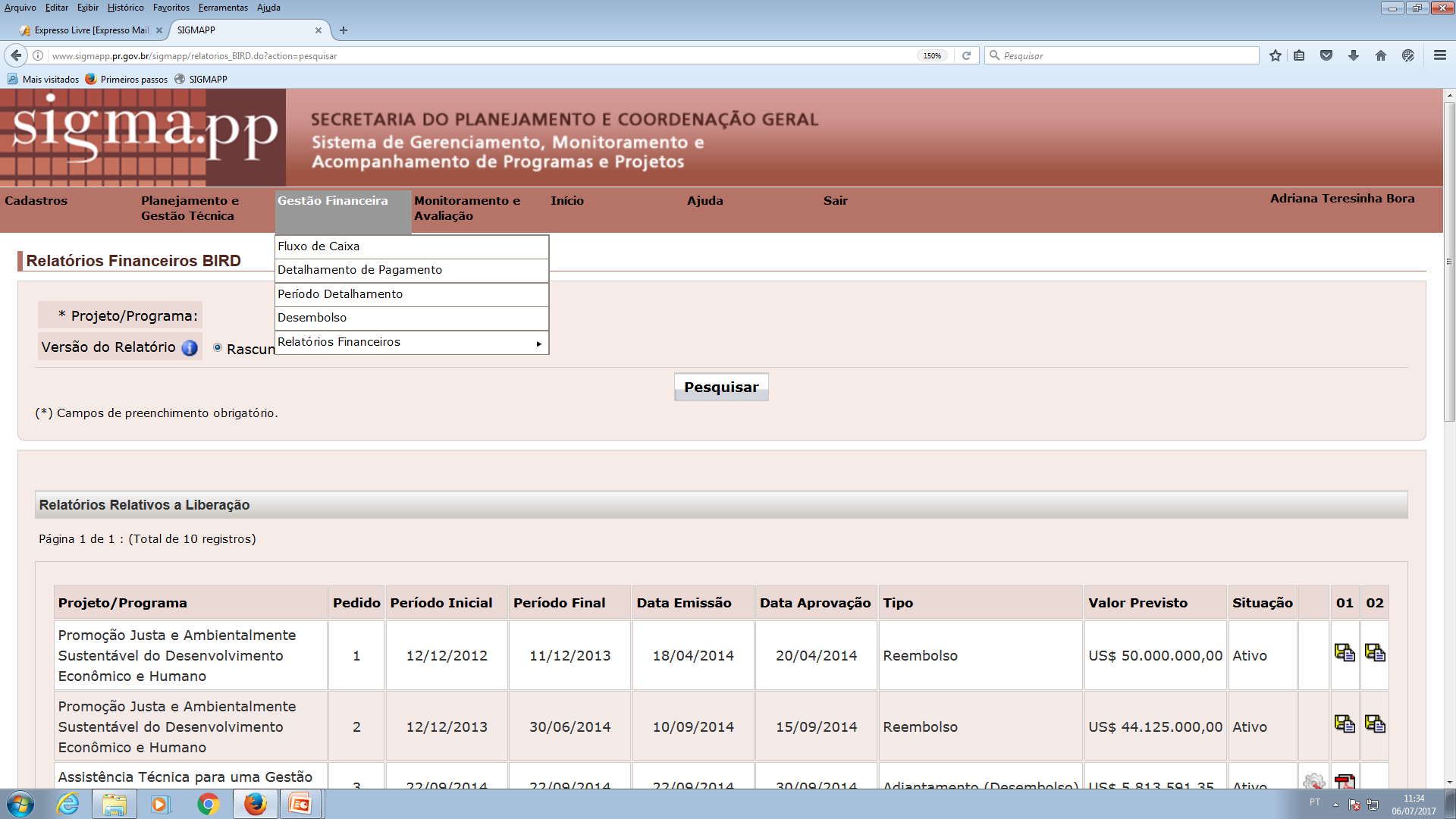 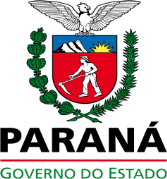 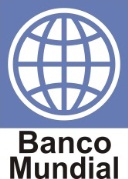 V.1.0 – 20/04/2017
SIGMA-PP
DEFINIÇÃO E OBJETIVO
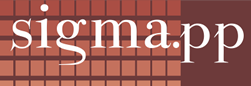 FINANCEIRO
CONTRATOS
INDICADORES
OBJETIVOS   
Gerenciamento dos Contratos do Componente 2
Reduzir retrabalho no cadastro dos contratos e no controle dos pagamentos ;
 Automatizar controles, eliminando as planilhas de excel; 
 Aumentar o nível de segurança e confiabilidade da Gestão de Contratos tanto em 
 valores quanto em prazos.
Integração com GMS
STATUS
EM DESENVOLVIMENTO
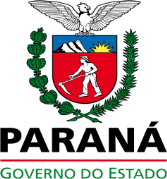 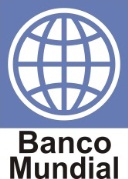 V.1.0 – 20/04/2017
SIGMA-PP
DEFINIÇÃO E OBJETIVO
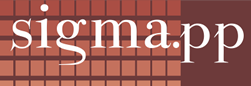 FINANCEIRO
CONTRATOS
INDICADORES
OBJETIVOS 
Qualificar o monitoramento de indicadores e agilizar o fluxo de comunicação entre a UGP e os executores, substituindo os processos atuais que são realizados através de mensagens de e-mail e planilhas de excel.
STATUS
EM DESENVOLVIMENTO
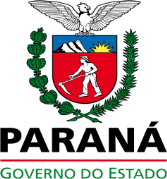 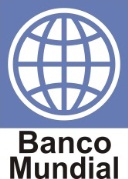 V.1.0 – 20/04/2017
SIGMA-PP - MÓDULO GESTÃO FINANCEIRA
REGRAS DE EXECUÇÃO
DIFICULDADES ENCONTRADAS NO PREENCHIMENTO DO SISTEMA - EXECUTORES
Atraso de mais de 30 dias no envio das informações ;

 Detalhamento pendente de vinculação ;

 Pagamentos detalhados como financiáveis e que estão fora das normas 
  Contratuais do Banco;

 Preenchimento indevido da categoria de despesas e modalidade de licitação.
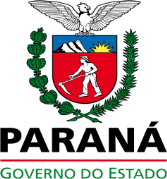 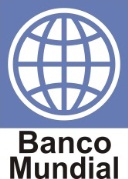 V.1.0 – 20/04/2017
SIGMA-PP MÓDULO DE GESTÃO FINANCEIRA
STATUS ATUAL
REGRAS DE EXECUÇÃO
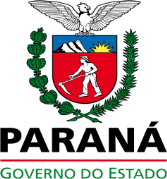 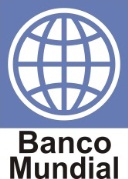 Total de despesas no período R$ 322.703.172 e 8127 registros
V.1.0 – 20/04/2017
SIGMA-PP MÓDULO DE GESTÃO FINANCEIRA
STATUS ATUAL
REGRAS DE EXECUÇÃO
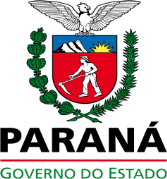 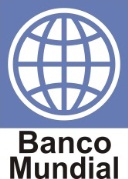 Total de despesas no período R$ 322.703.172 e 8127 registros
V.1.0 – 20/04/2017
SIGMA-PP - MÓDULO DE MONITORAMENTO DE INDICADORES
ADRIANA BORA
Assistente Financeira / SIGMA-PP
Unidade de Gerenciamento do Projeto
tobiasprando@sepl.pr.gov.br
Tel.: 3313-6298
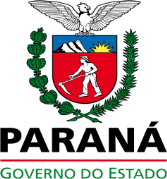 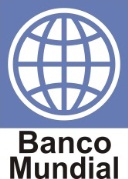 V.1.0 – 20/04/2017